Sen S, Davies JE
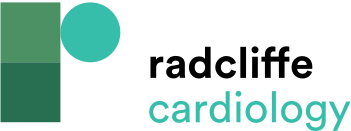 Integrating Physiology into the DNA
Citation: Interventional Cardiology Review 2015;10(2):79–84
https://doi.org/10.15420/icr.2015.10.2.79
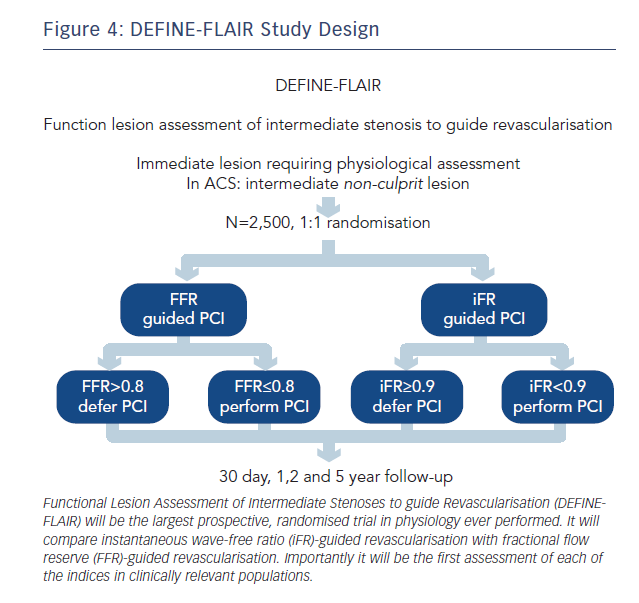